Facteur de Boltzmann
Niveau : L3
Prérequis :
Thermodynamique : gaz parfaits (hypothèses, équation d’état), échelles microscopique/mésoscopique/macroscopique
Physique statistique : ensemble micro-canonique
Modèle de l’atmosphère isotherme
Magnétisme : moment magnétique, paramagnétisme
Expérience de Jean Perrin (1908):
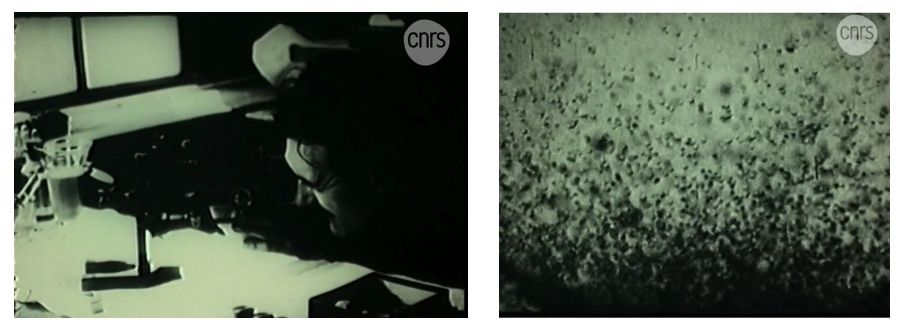 https://images.cnrs.fr/video/2080
Analyse des résultats expérimentaux :
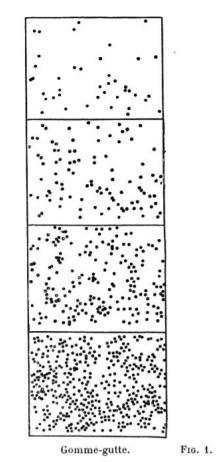 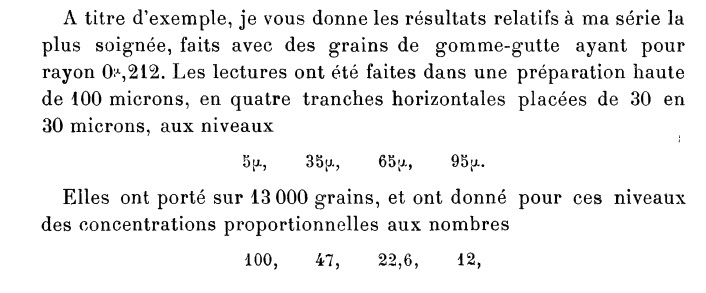 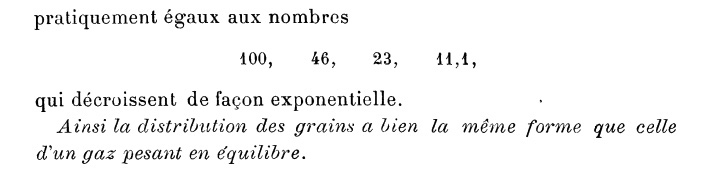 Tracé des résultats :
Analyse des résultats expérimentaux :
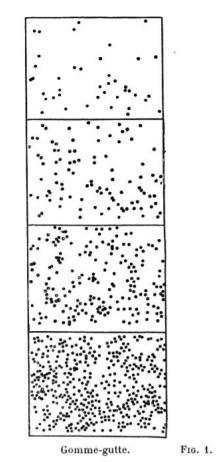 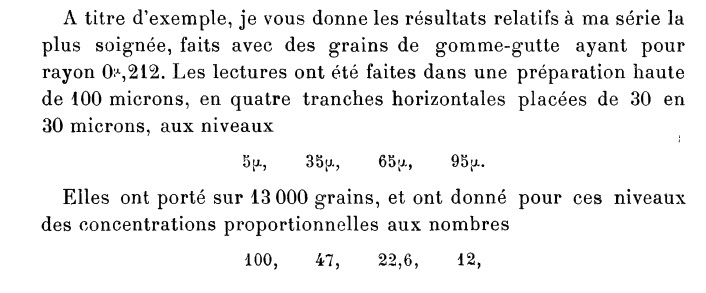 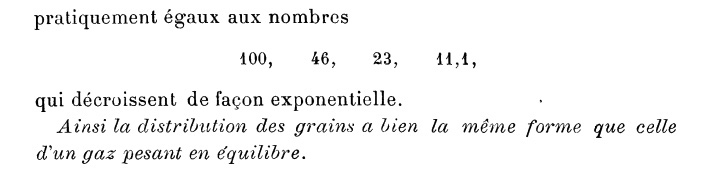 Modèle de l’atmosphère isotherme :
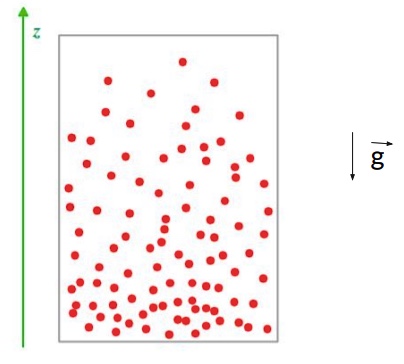 Tracé des résultats :
Paramètres d’expérience de Jean Perrin
Tracé des résultats :
 Erreur relative de 9% !
Introduction de l’ensemble canonique
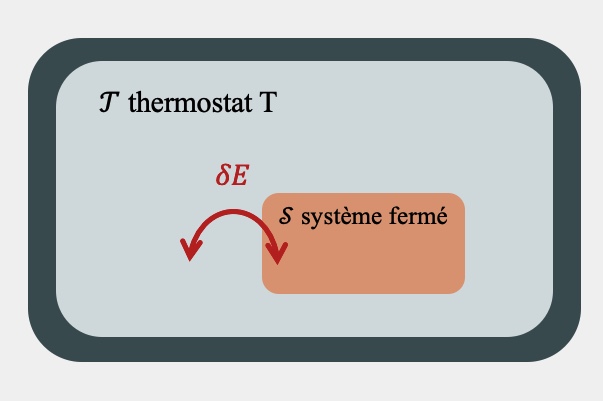 Cristal paramagnétique :
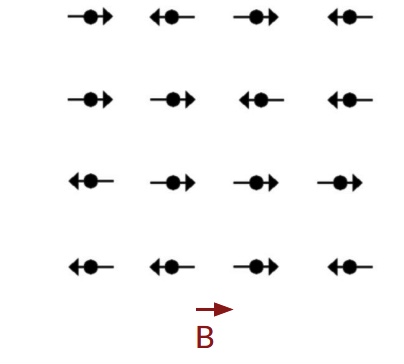 N atomes du cristal discernables, identiques et indépendants, fixés aux nœuds d’un réseau
Énergie en fonction de la température
Energie en fonction de 1/T
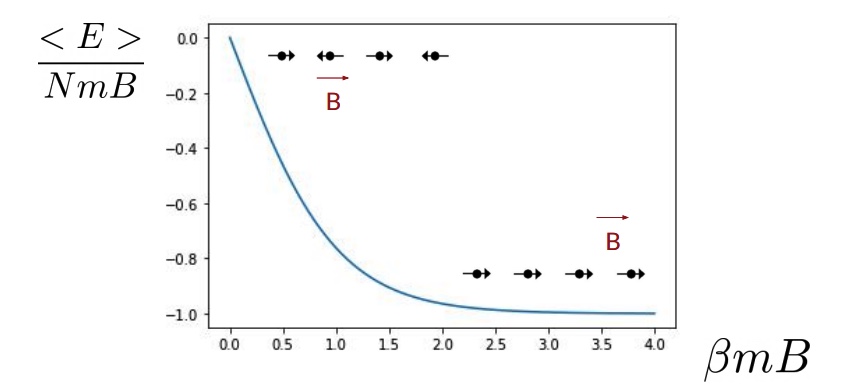 Annexe
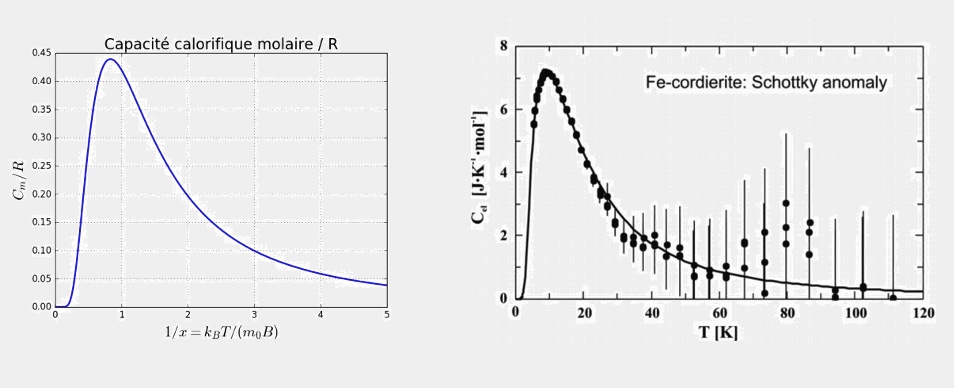